U.S. Economic Outlook
Scan or click to access more economic insights
Americans remain evenly split on their beliefs around the relative health of the U.S. economy
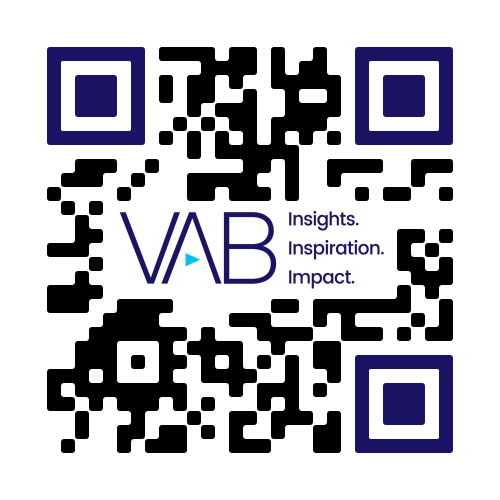 Rolling 3-Month Average: Sentiment About Whether the US Economy Is In a Recession
Source: Dentsu, Consumer Navigator – American Mindset, Wave 55, August 2024.
Click here to see more on Dentsu’s ‘Consumer Navigator’
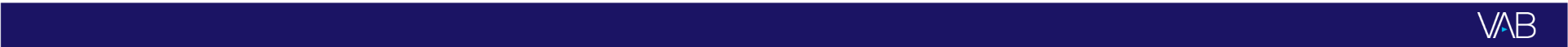 theVAB.com/insights